Your Company Name
LOGO
Let’s talk: your email
THE PROBLEM
Describe the pain points of your customer. 

How is this addressed today and what are the shortcomings to current solutions.
THE SOLUTION
Lorem ipsum dolor sit amet, consectetur adipiscing elit:
Sed tristique fermentum augue vitae sodales.

Nam tincidunt varius orci.

Aliquam sit amet nibh eleifend, mollis mi vel, suscipit tellus.
THE MARKET SIZE
$1B
$2B
$3B
Lorem ipsum dolor sit amet, consectetur adipiscing elit. Sed tristique fermentum
Lorem ipsum dolor sit amet, consectetur adipiscing elit. Sed tristique fermentum
Lorem ipsum dolor sit amet, consectetur adipiscing elit. Sed tristique fermentum
COMPETITION
High quality
Your Logo
Competitor logo A
Competitor logo B
Competitor logo C
Low quality
THE PRODUCT
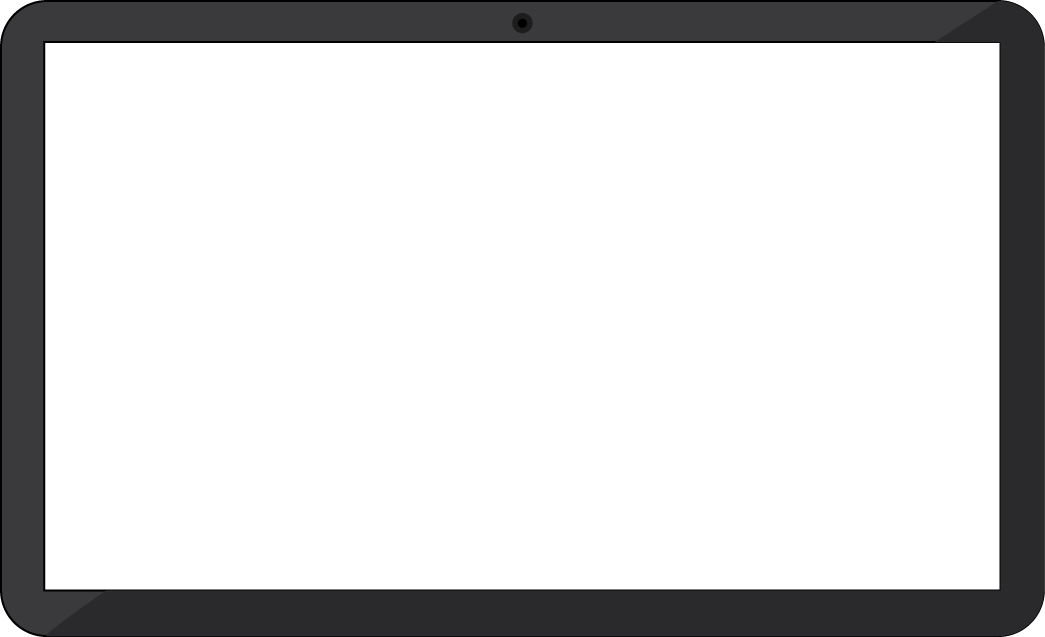 Lorem
Replace 
with your product
Lorem ipsum dolor sit amet, consectetur adipiscing elit.
COMPETITIVE ADVANTAGES
Lorem ipsum dolor sit amet

Consectetur adipiscing elit

Sed tristique fermentum augue vitae sodales

High quality data

Aliquam sit amet nibh eleifend

Nulla cursus orci efficitur velit malesuada
FEATURES
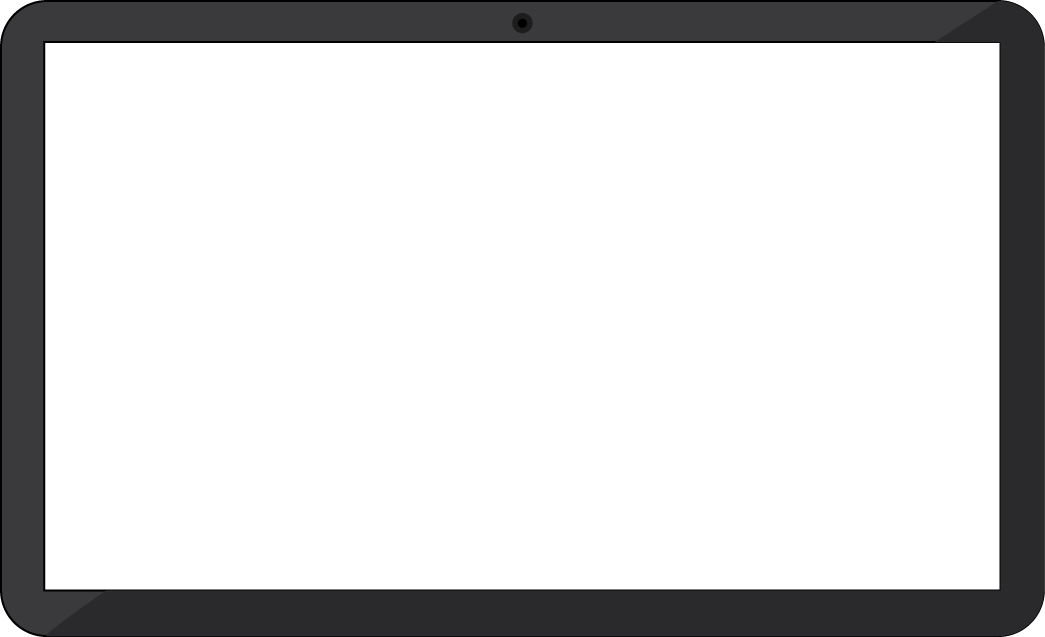 Feature 1
Feature 4
Feature 5
Feature 2
TRACTION
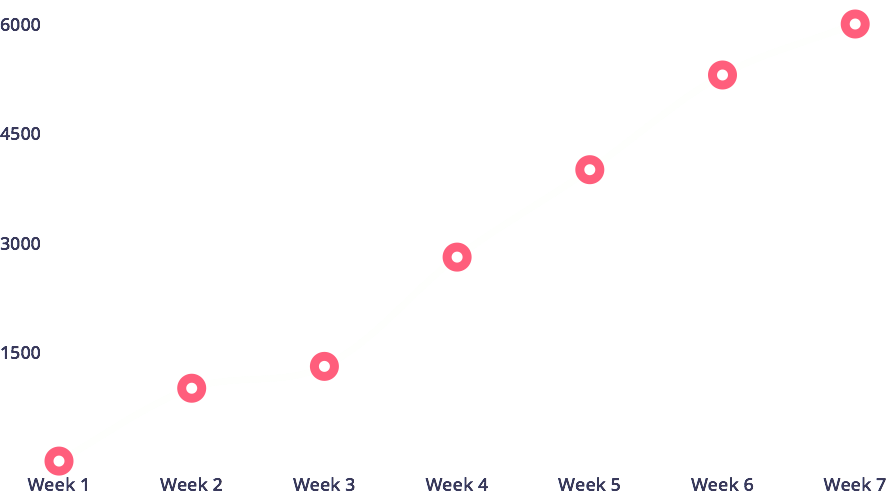 USER ENGAGEMENT
Lorem ipsum dolor sit amet

Consectetur adipiscing elit

Sed tristique fermentum augue vitae sodales

Consectetur adipiscing elit

Aliquam sit amet nibh eleifend

Nulla cursus orci efficitur velit malesuada
Business Model
BUSINESS MODEL
Lorem ipsum dolor sit amet, consectetur adipiscing elit. Sed tristique fermentum augue vitae sodales. Nam tincidunt varius orci.
$
$$
$$$
Lorem ipsum dolor sit amet, consectetur adipiscing elit. Sed tristique fermentum
Lorem ipsum dolor sit amet, consectetur adipiscing elit. Sed tristique fermentum
Lorem ipsum dolor sit amet, consectetur adipiscing elit. Sed tristique fermentum
Business Model
REVENUE FORECAST
Lorem ipsum dolor sit amet
Business Model
RAISED TO DATE: $100K
Current investors
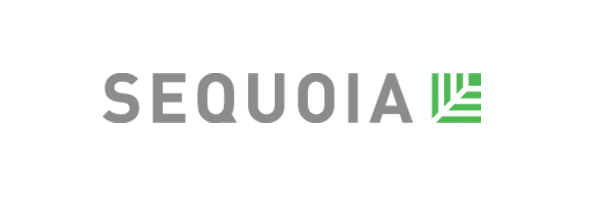 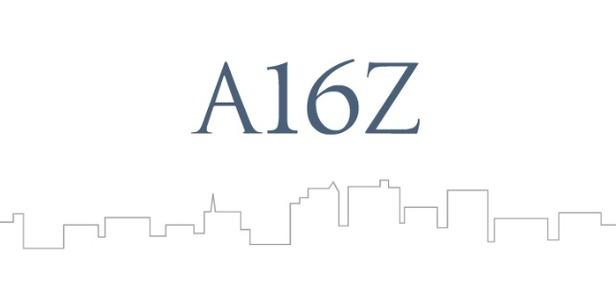 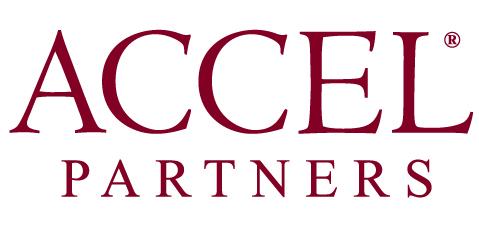 Raising
Raising: $2-$5 Million
Business Model
USE OF FUNDS
Personnel

Marketing

Travel

Advertising
MANAGEMENT TEAM
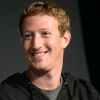 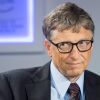 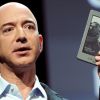 Firstname Lastname
Firstname Lastname
Firstname Lastname
Co-Founder
Co-Founder
Co-Founder
ADVISORS
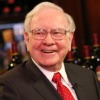 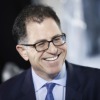 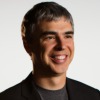 Firstname Lastname
Firstname Lastname
Firstname Lastname
Advisor
Advisor
Advisor
CONTACT US
LOGO
We are fundraising
Let’s talk: info@XYZ.com
Delete this slide while making the deck 
But First Join our Network
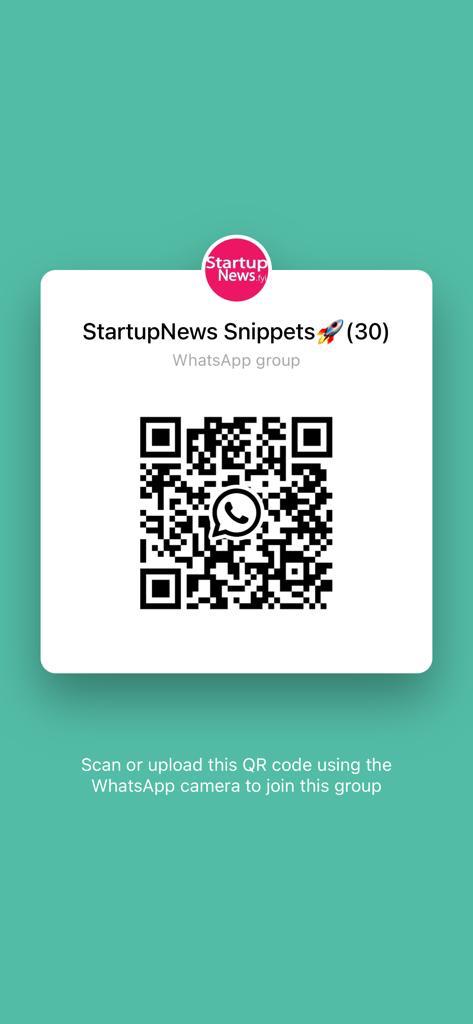 To Get all latest Updates from Startup World, Join our WhatsAapp Group, over 9000 has joined 
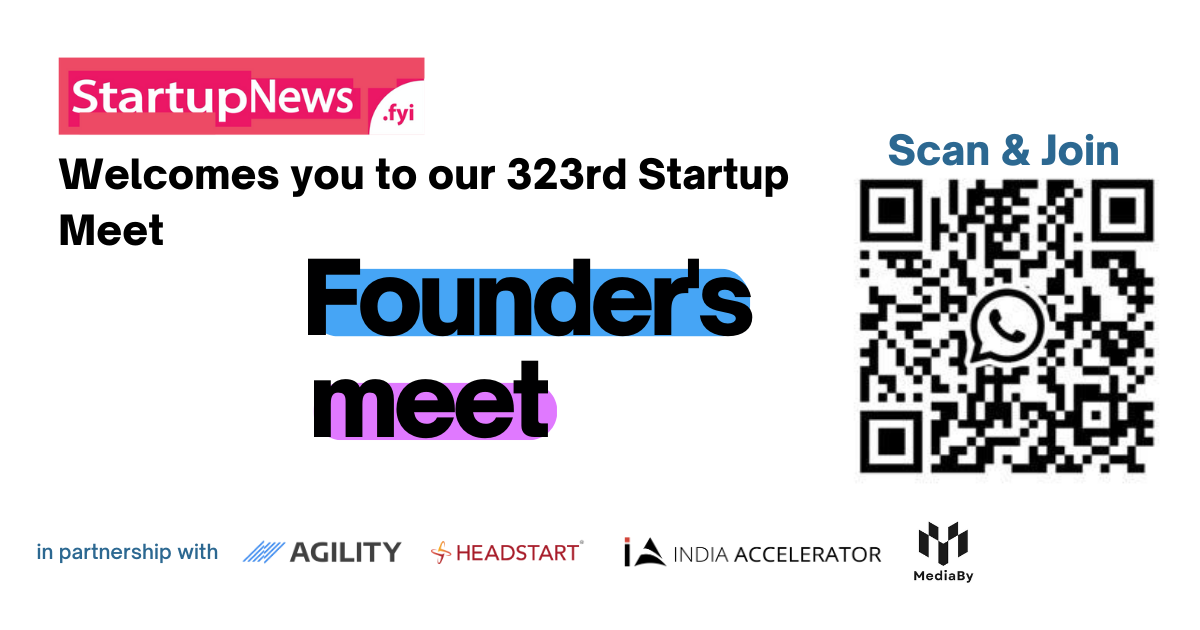 Join our WhatsApp community and network with like-minded people, 900+ already interacting in daily basis
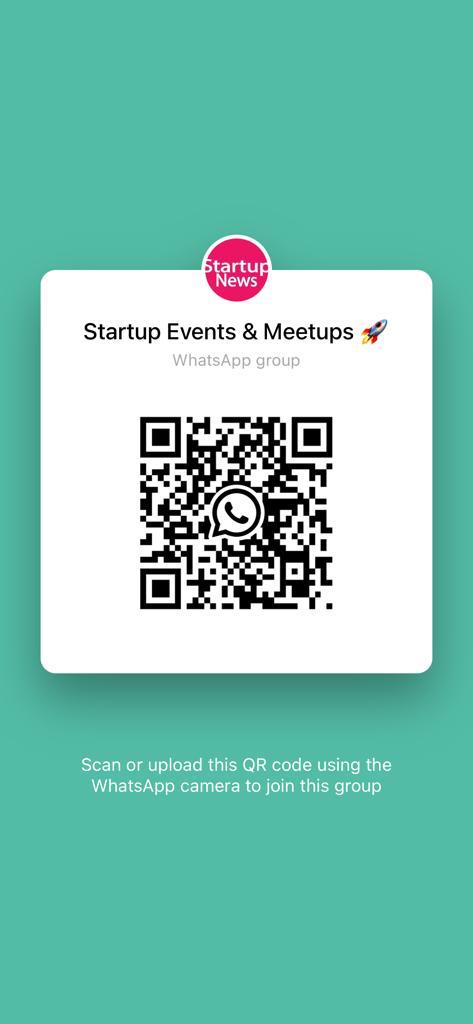 Join our WhatsApp group for latest Startup events and Meetup updates
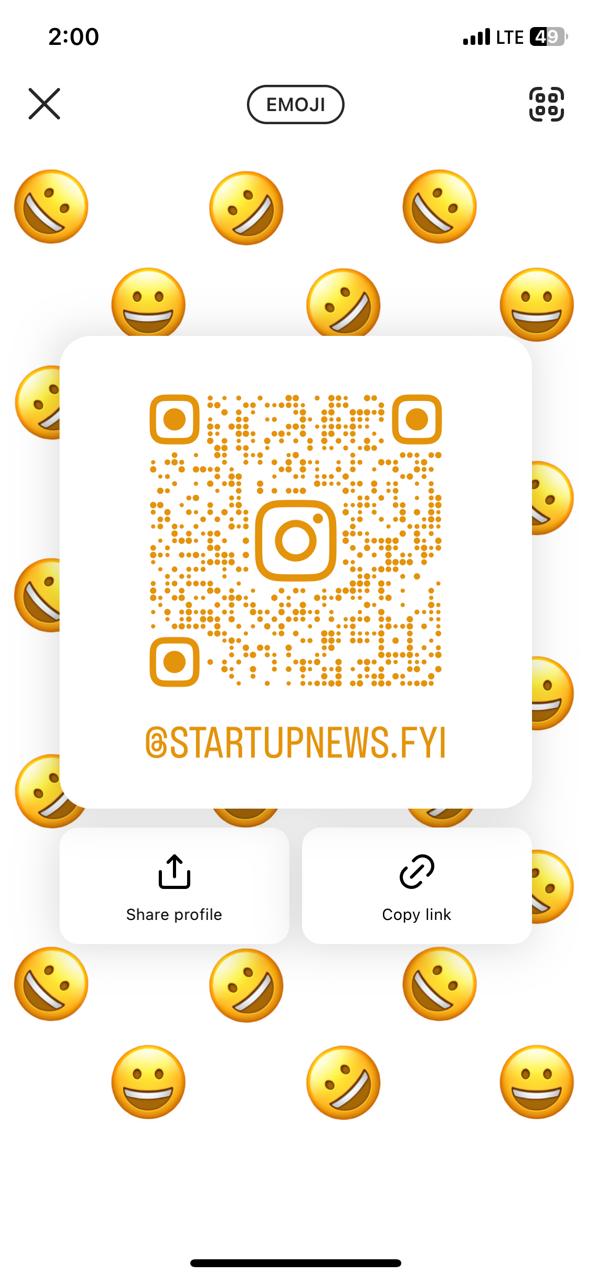 Join our Instagram page and get some really amazing news, memes, videos and more interesting things, over 10 million reach – are you missing something, checkout 